>: Projetos entregues :<41 98748-5932
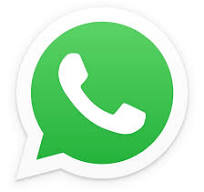 Dashboards
Category: deliveris/One time delivery	Categoria: entregas / entregas corretas
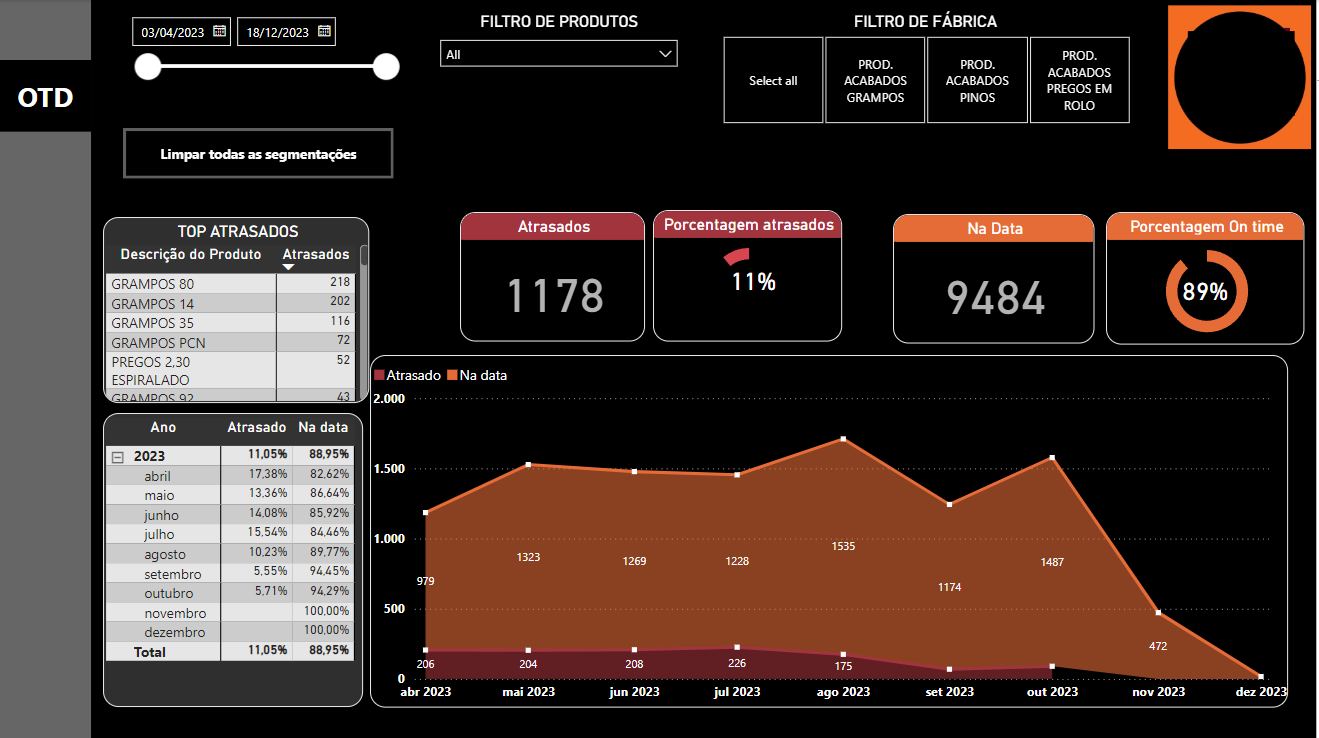 Category: legal demands	Categoria: demandas jurídicas
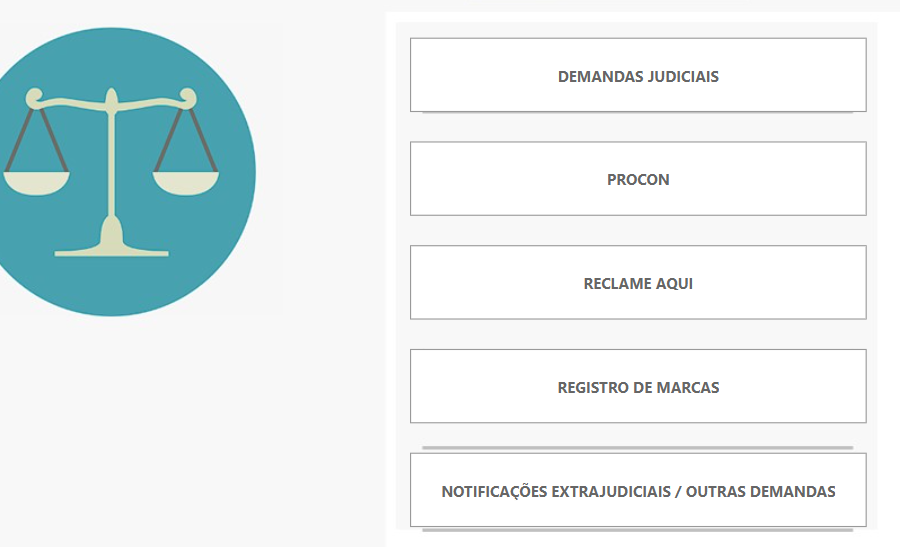 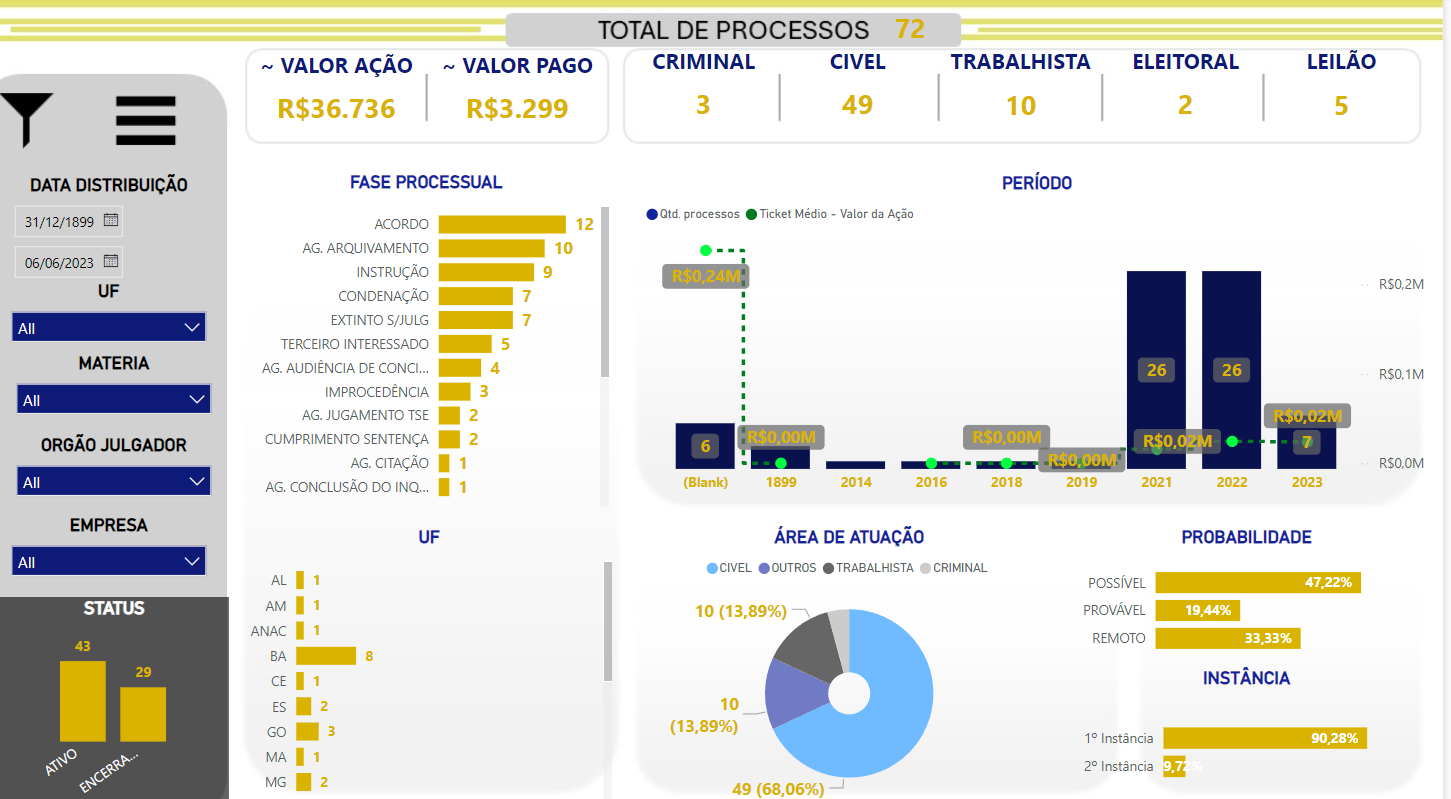 Category: wheath and gym	Categoria: saúde e cuidados pessoais / Nutricionista
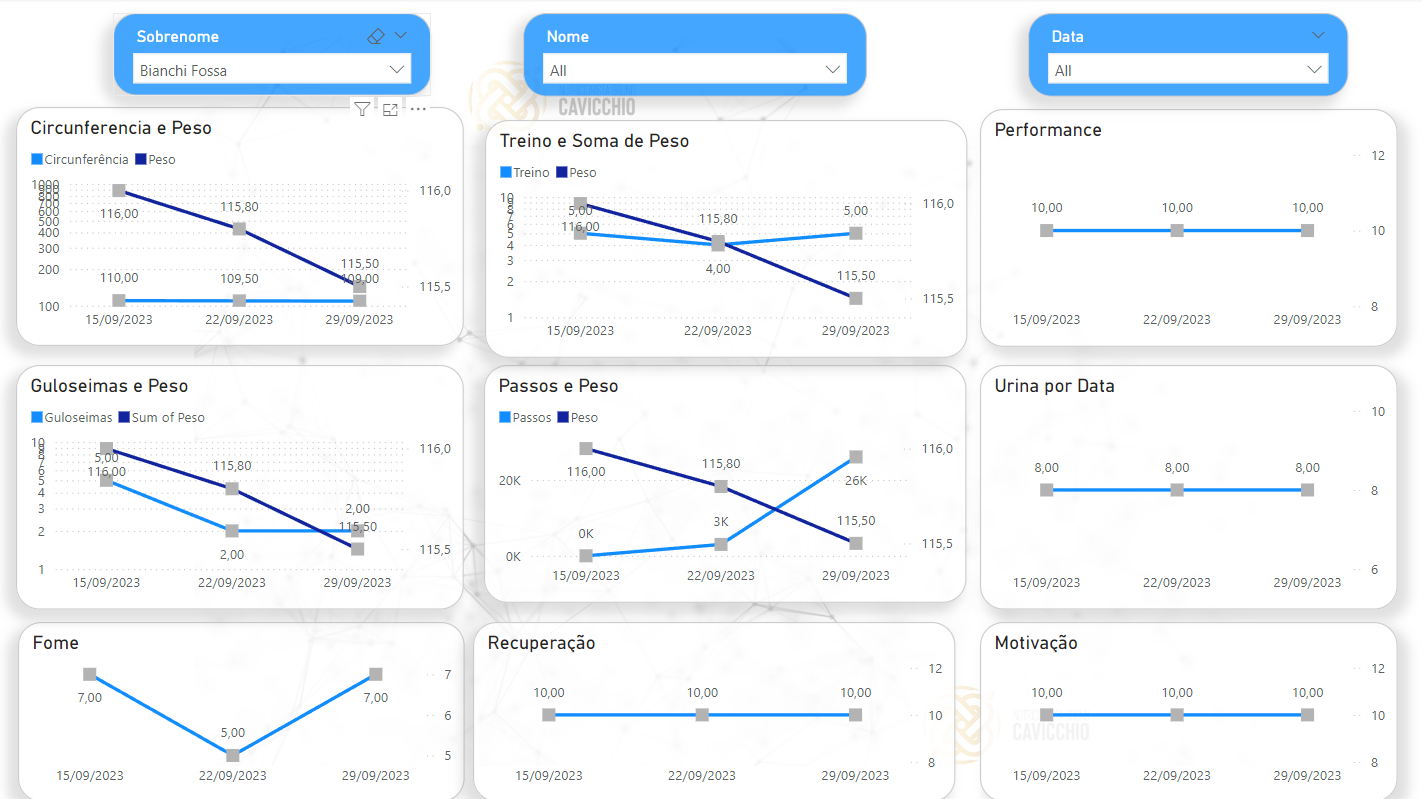 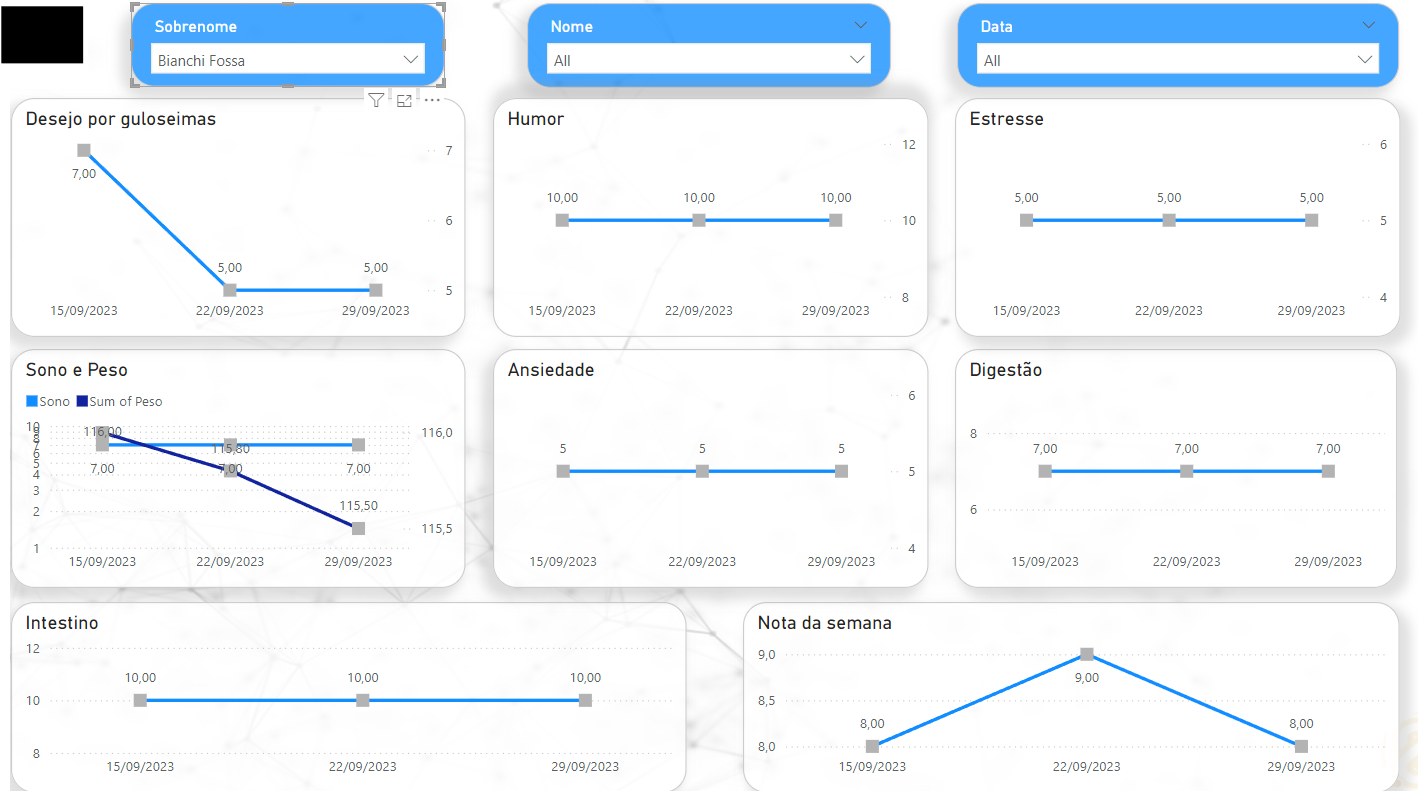 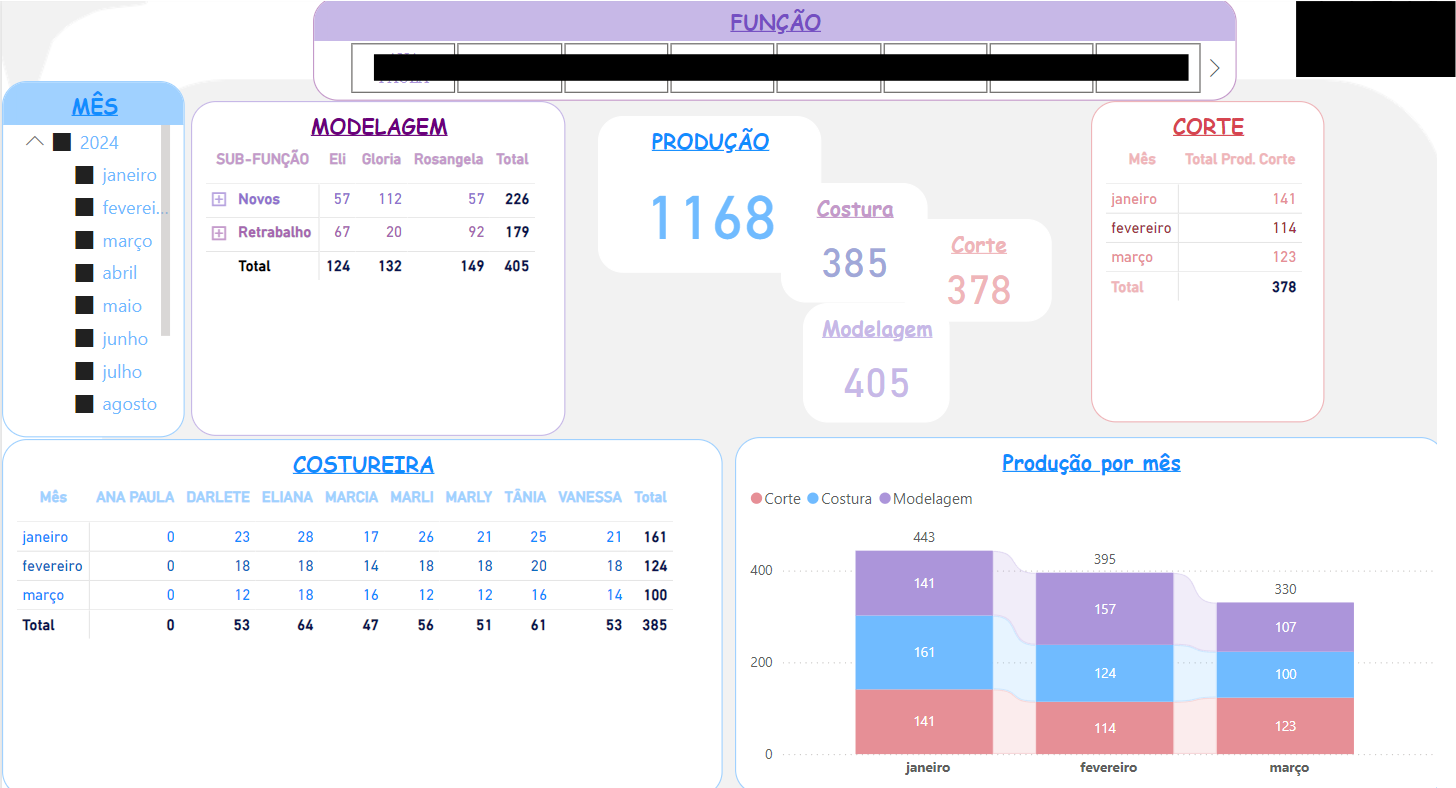 Category: production management
	Categoria: gestão de produção
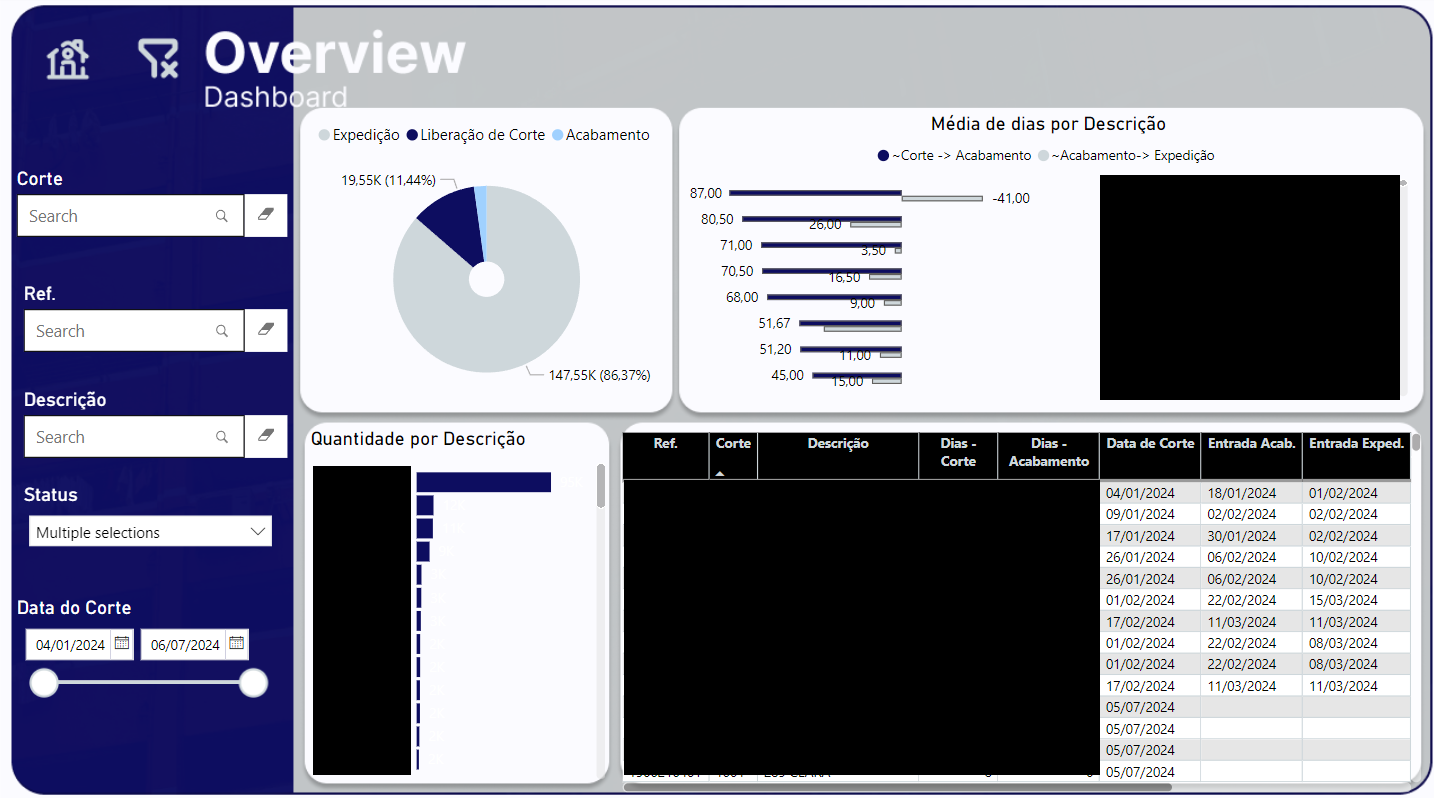 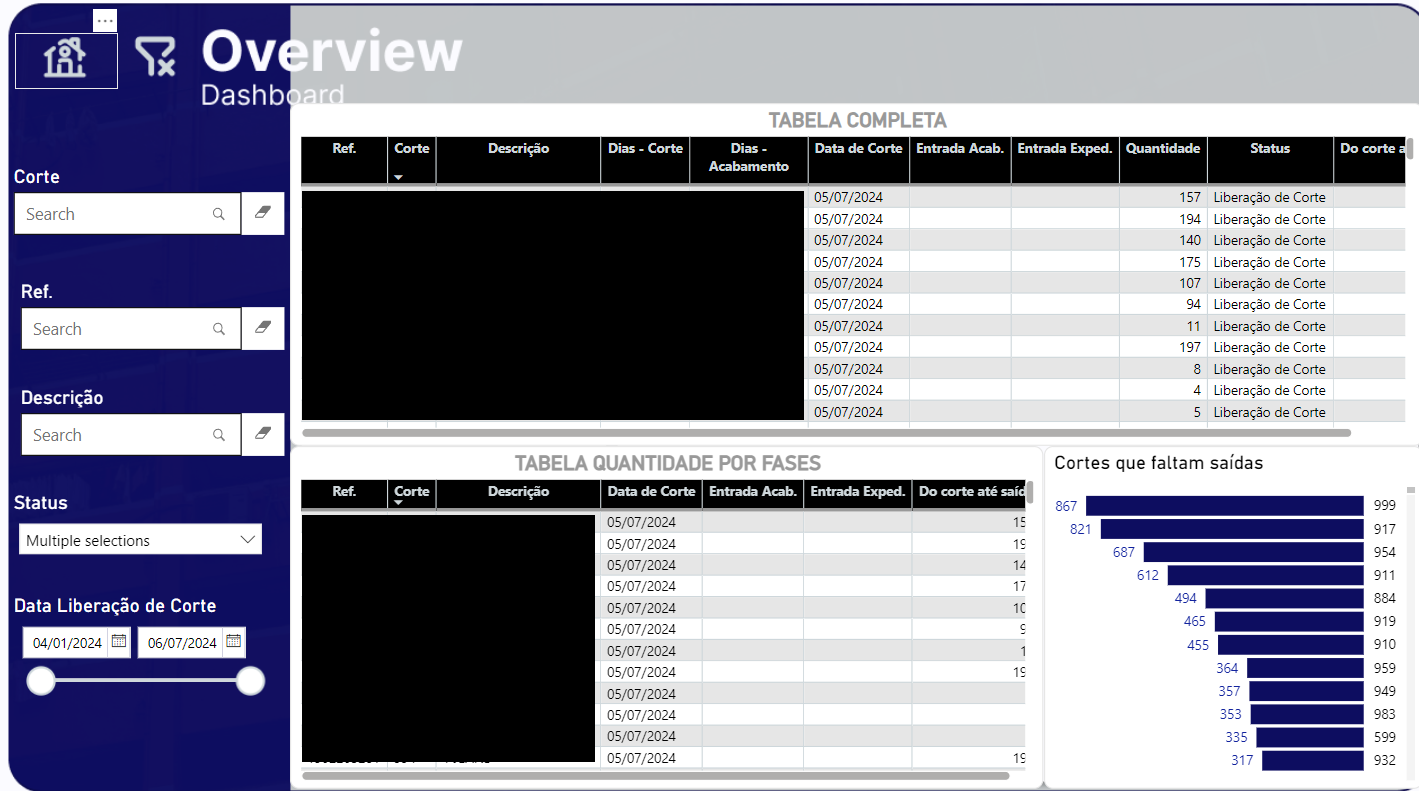 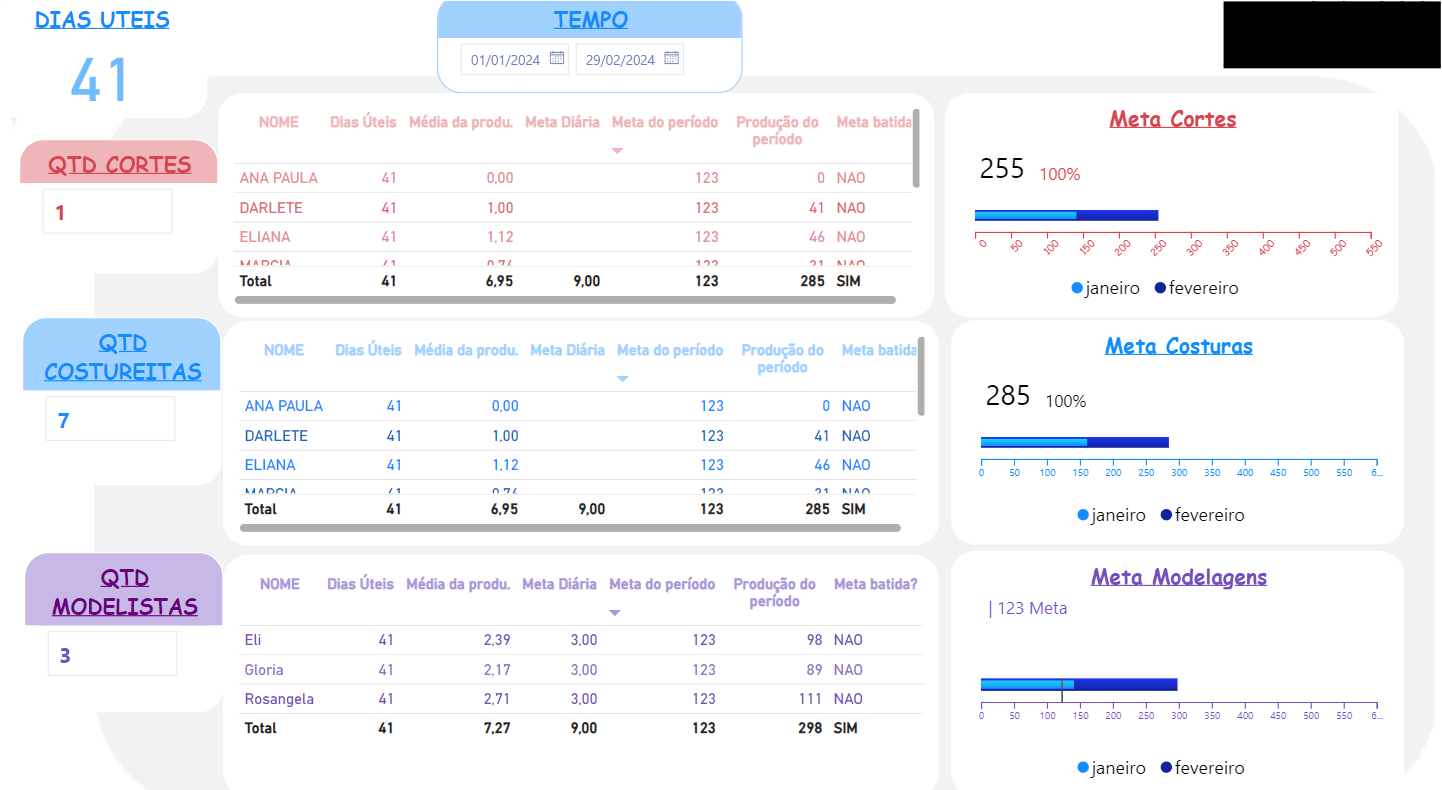 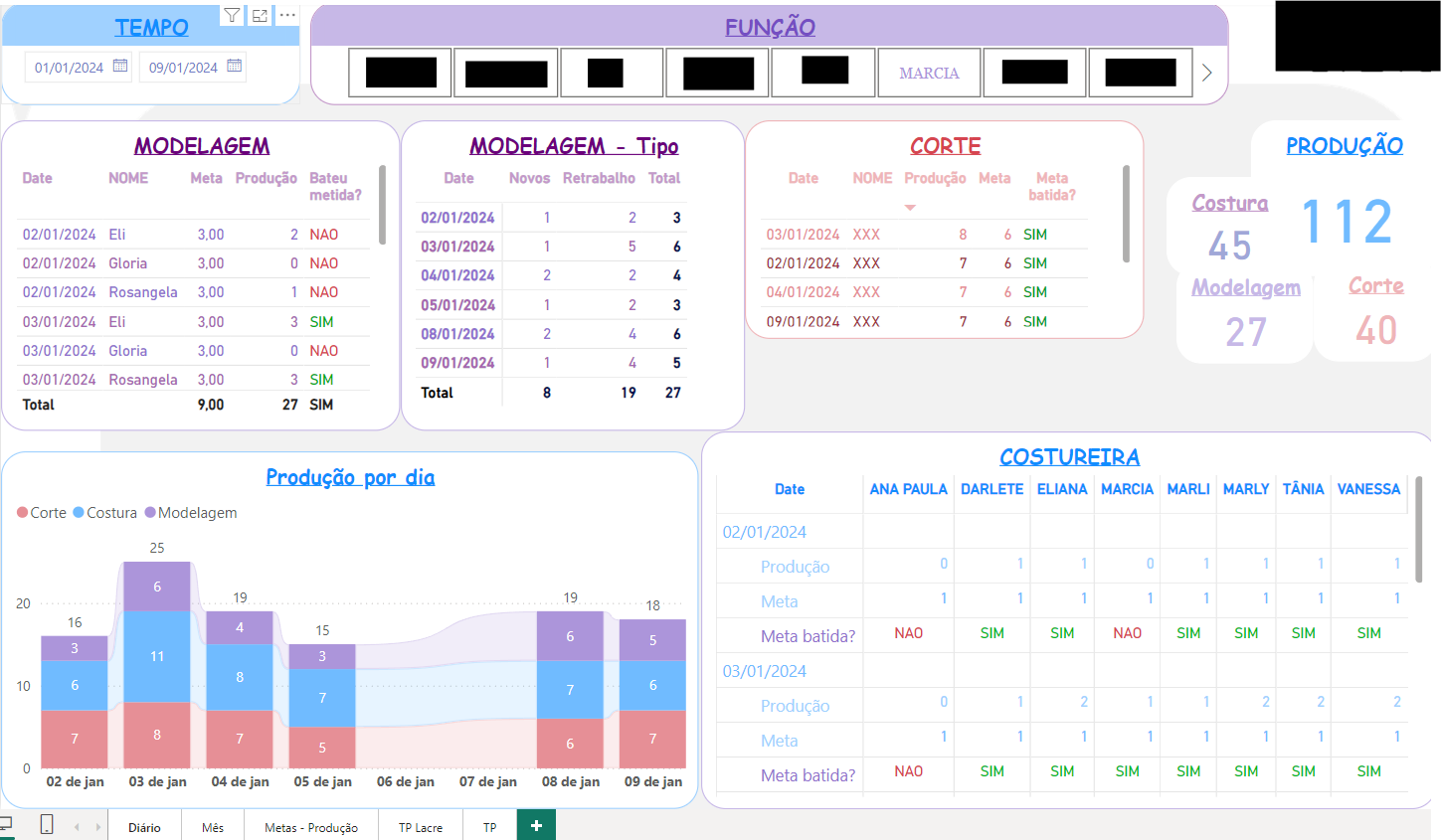 Category: customer management
	Categoria: gestão de clientes
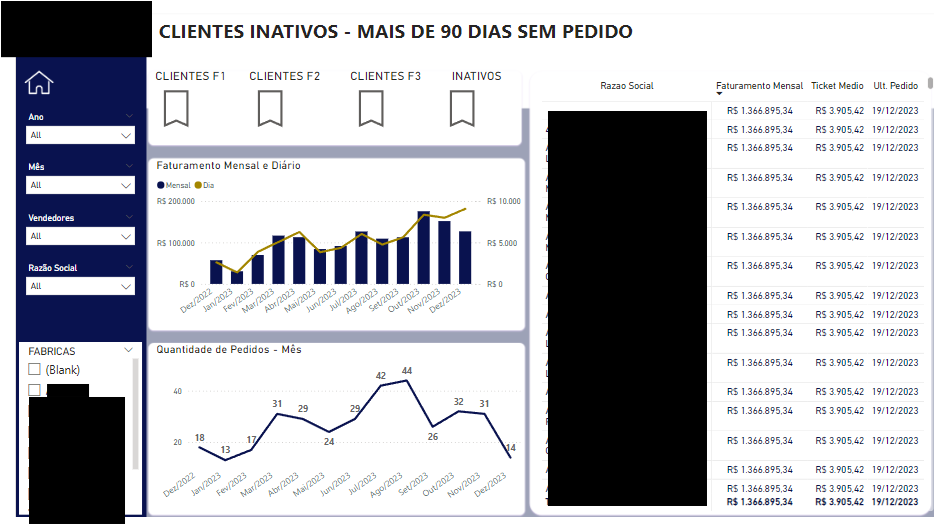 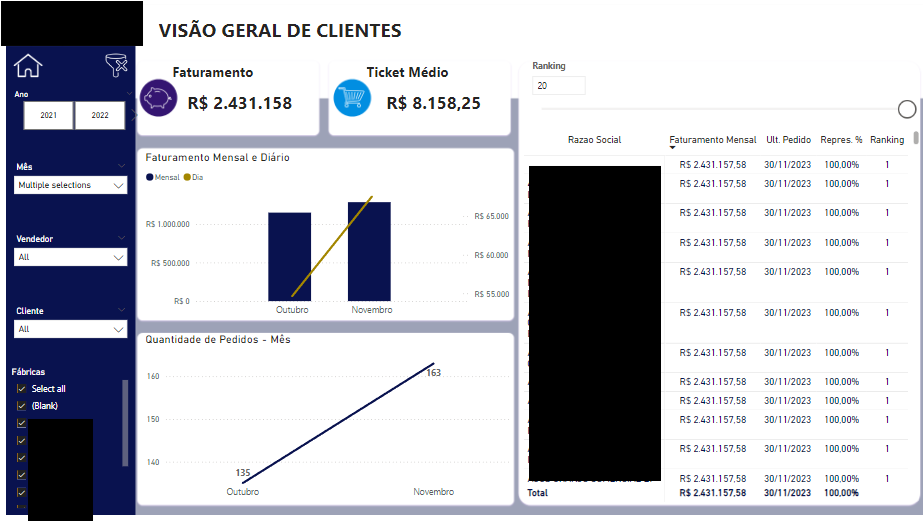 Category: order management
	Categoria: gestão de ordens/pedidos
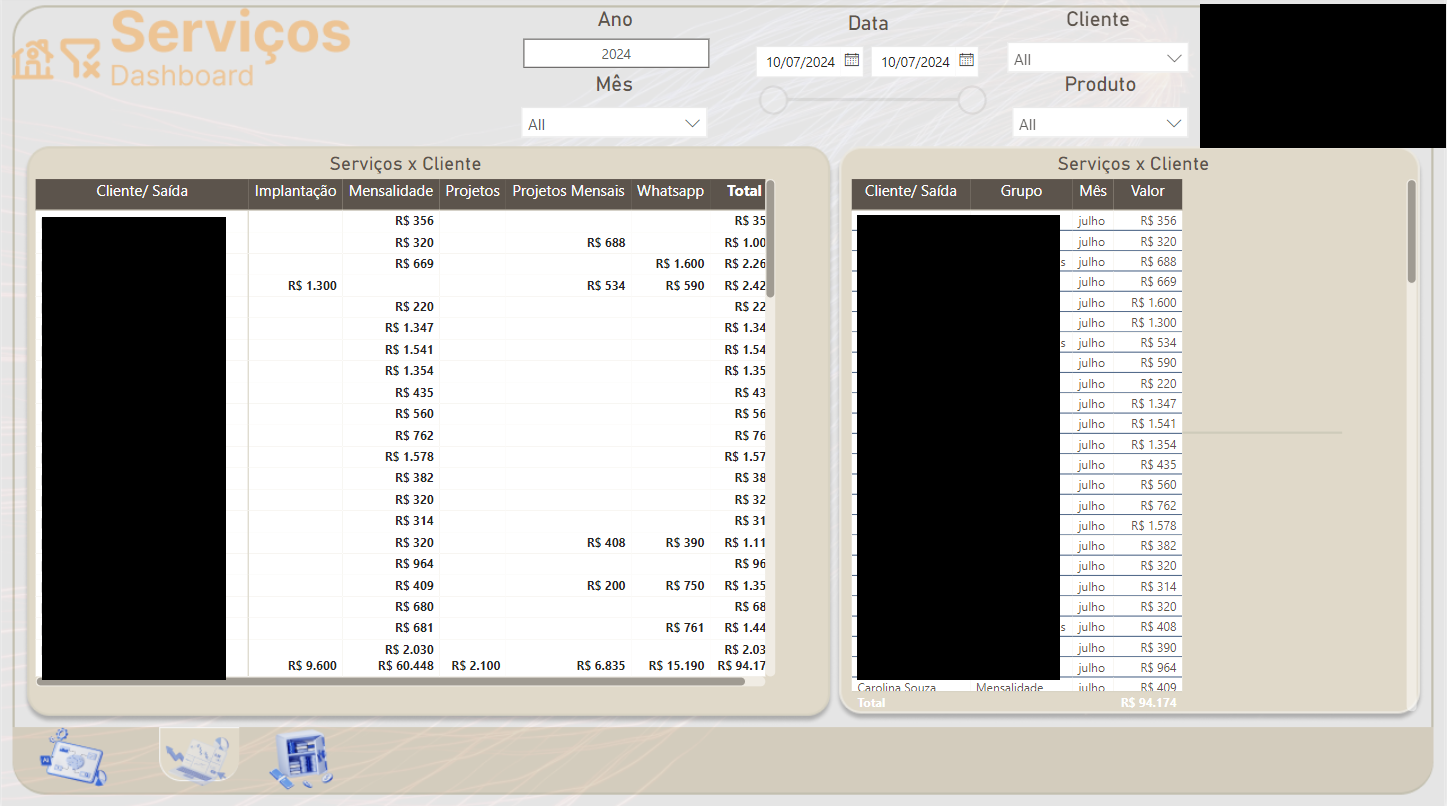 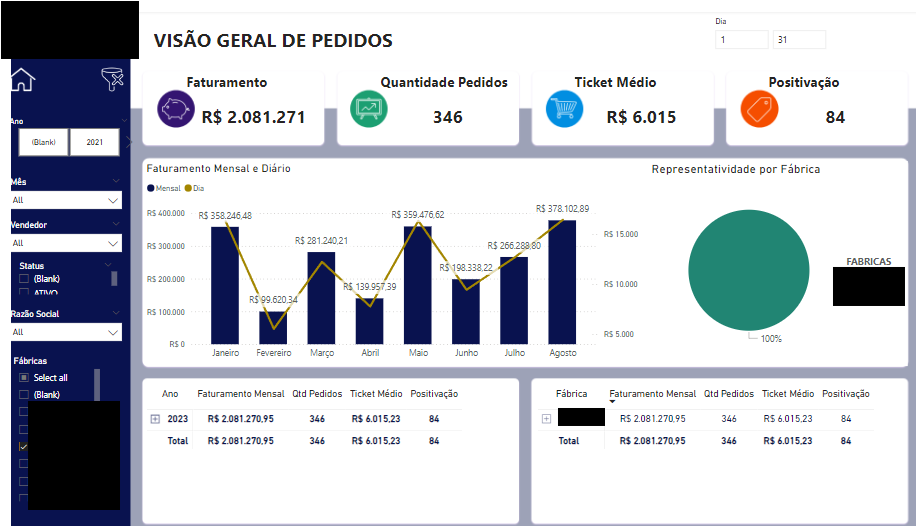 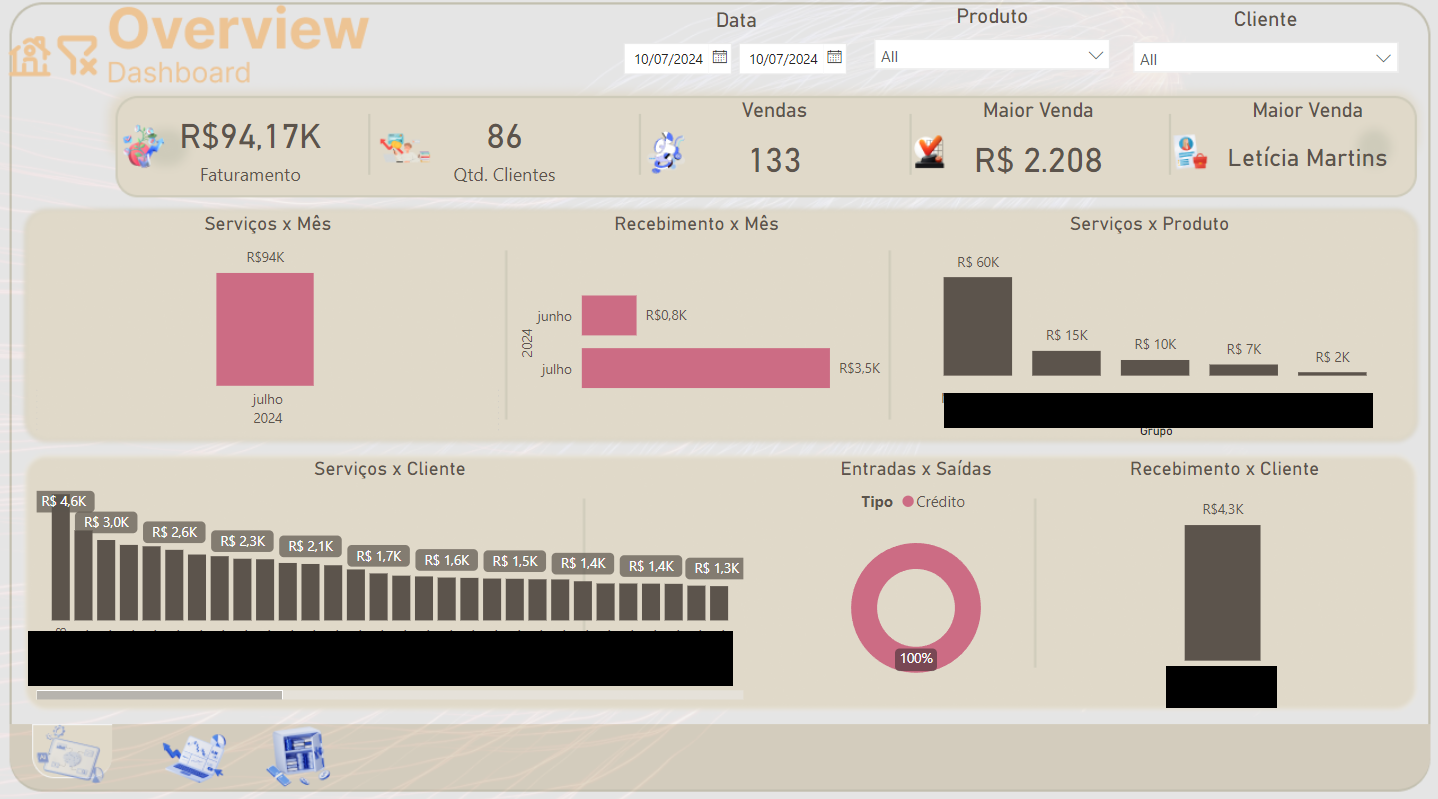 Category: E-mail management
	Categoria: gestão de E-mail
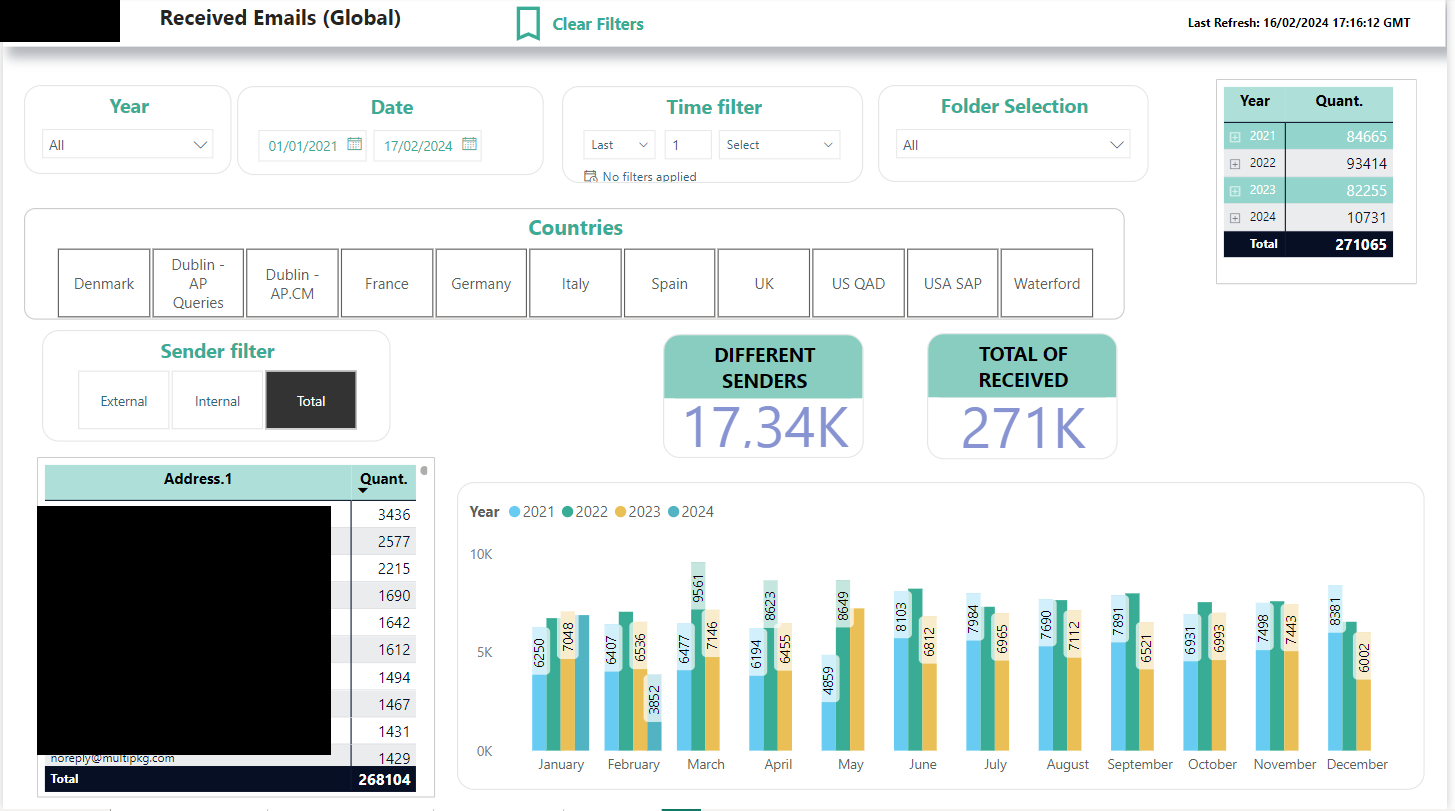 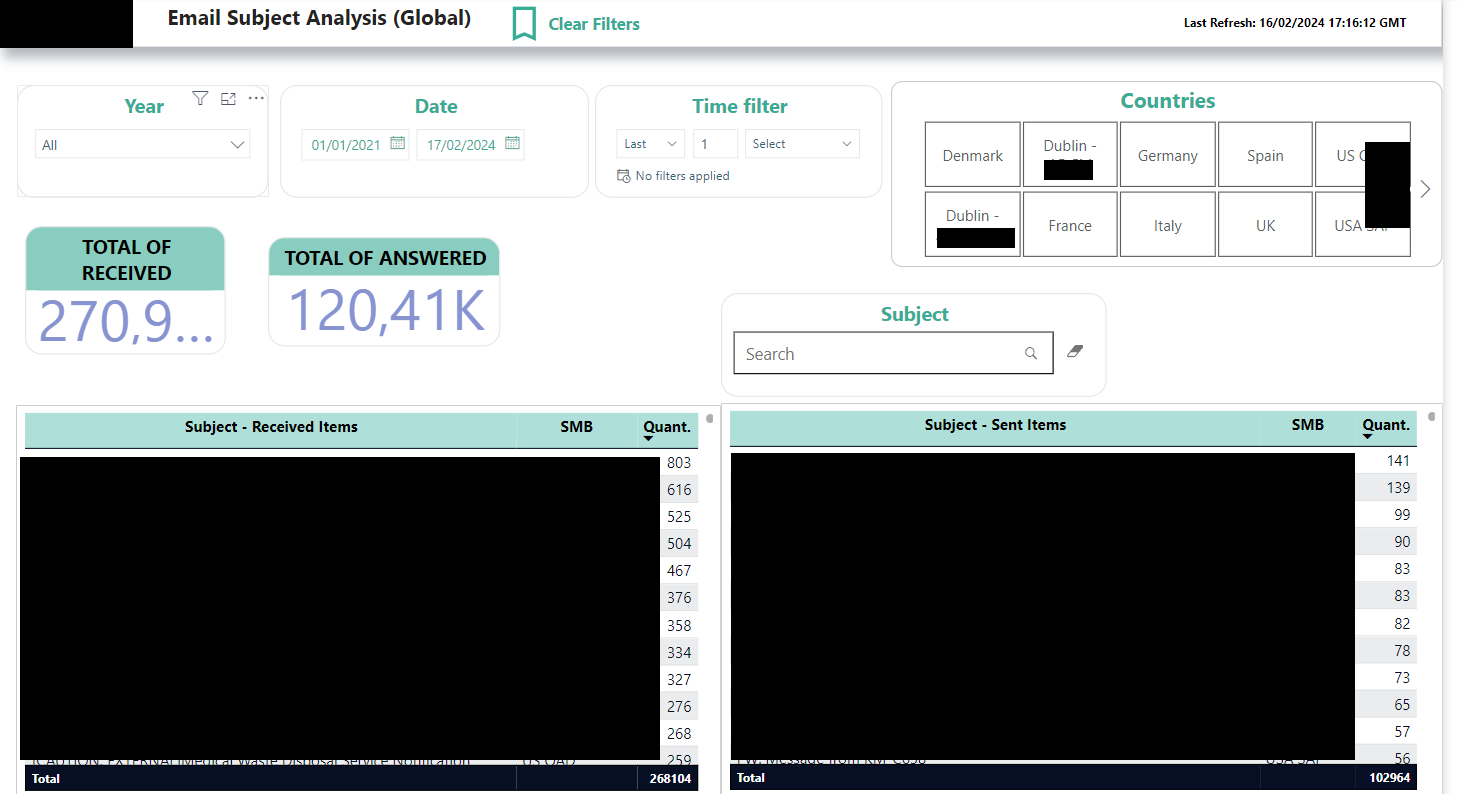 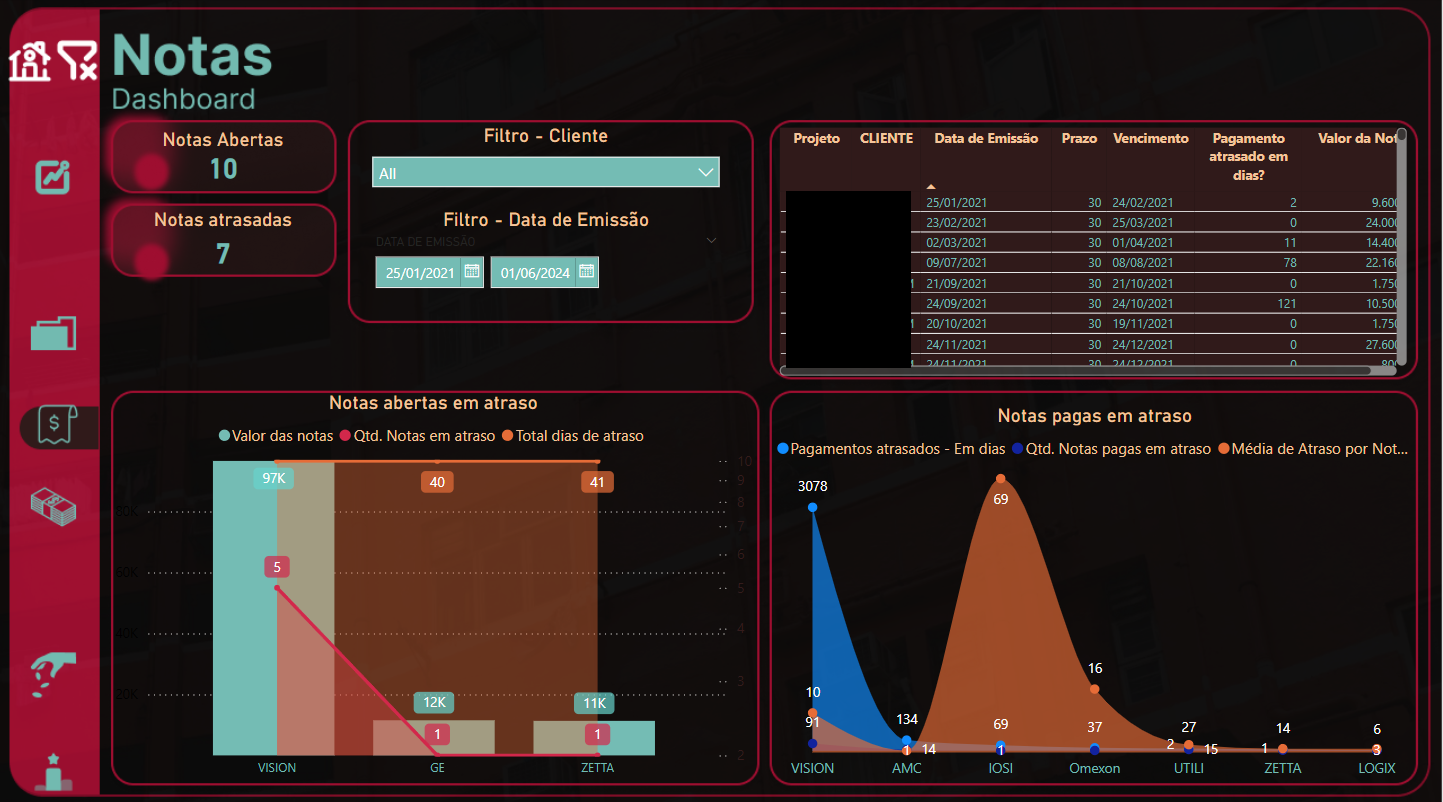 Category: Invoice management
	Categoria: gestão de Faturas
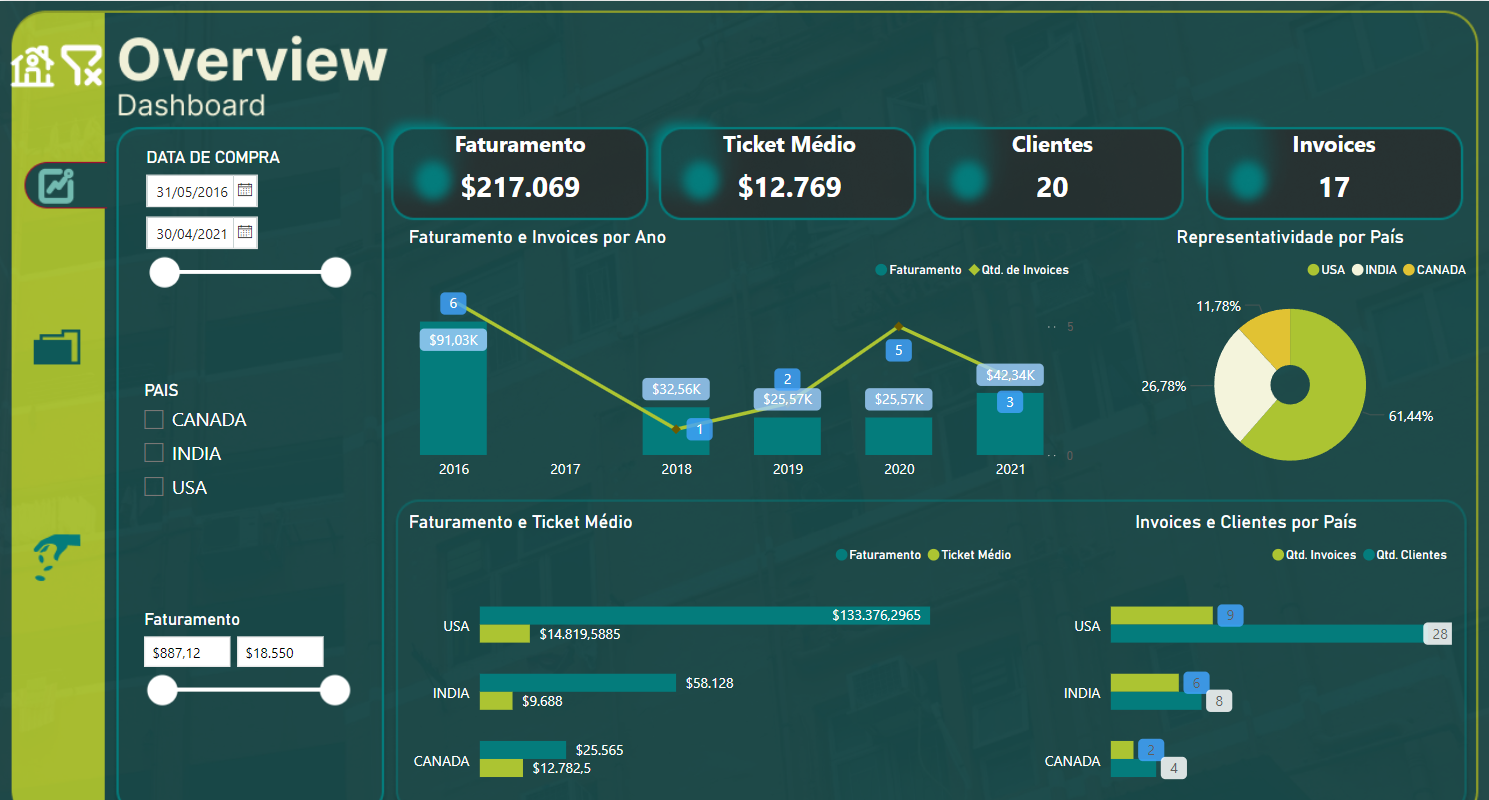 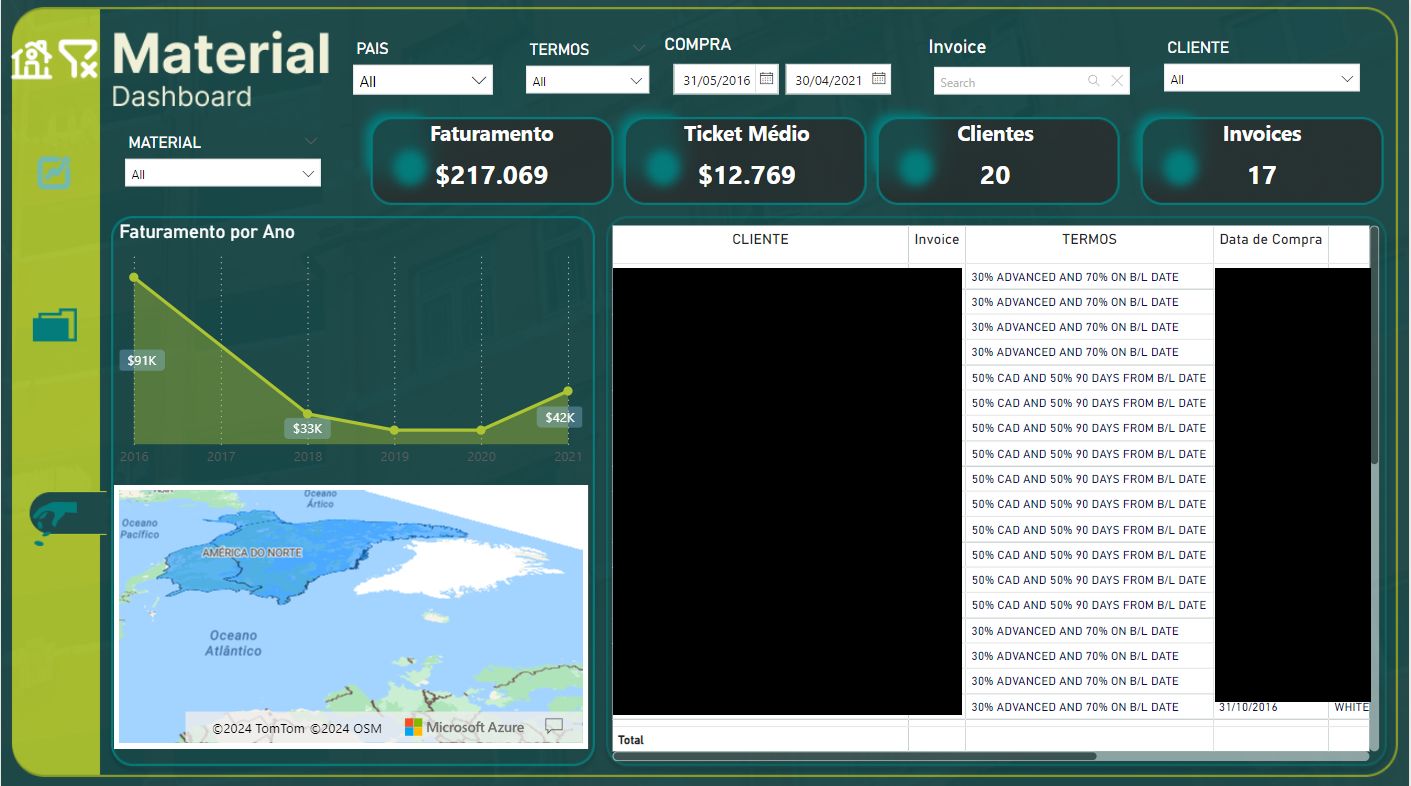 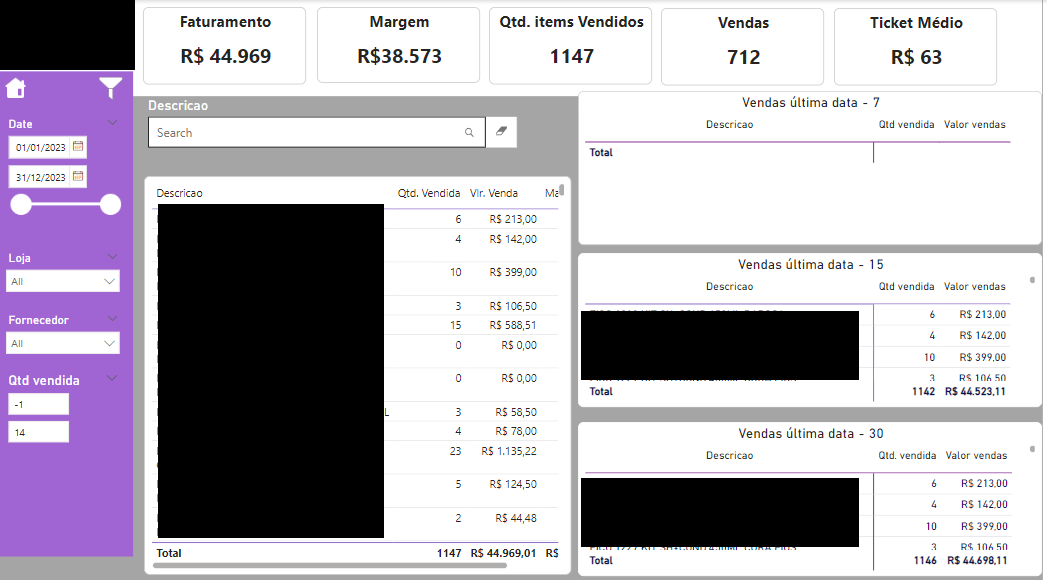 Category: sales management
	Categoria: gestão de vendas
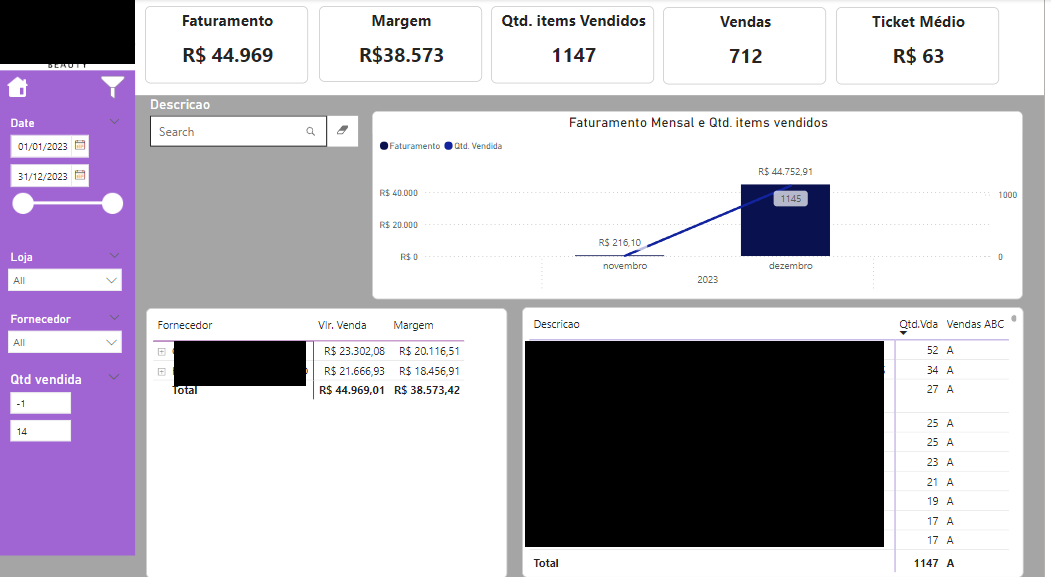 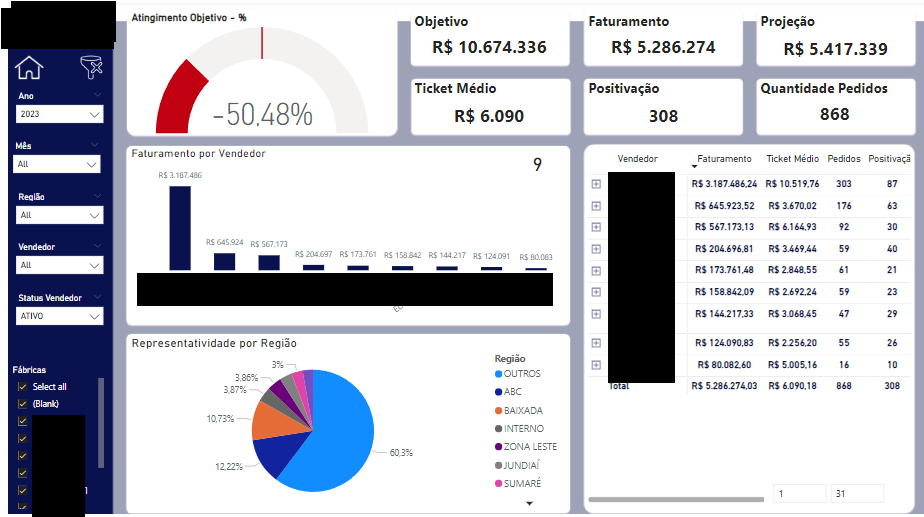 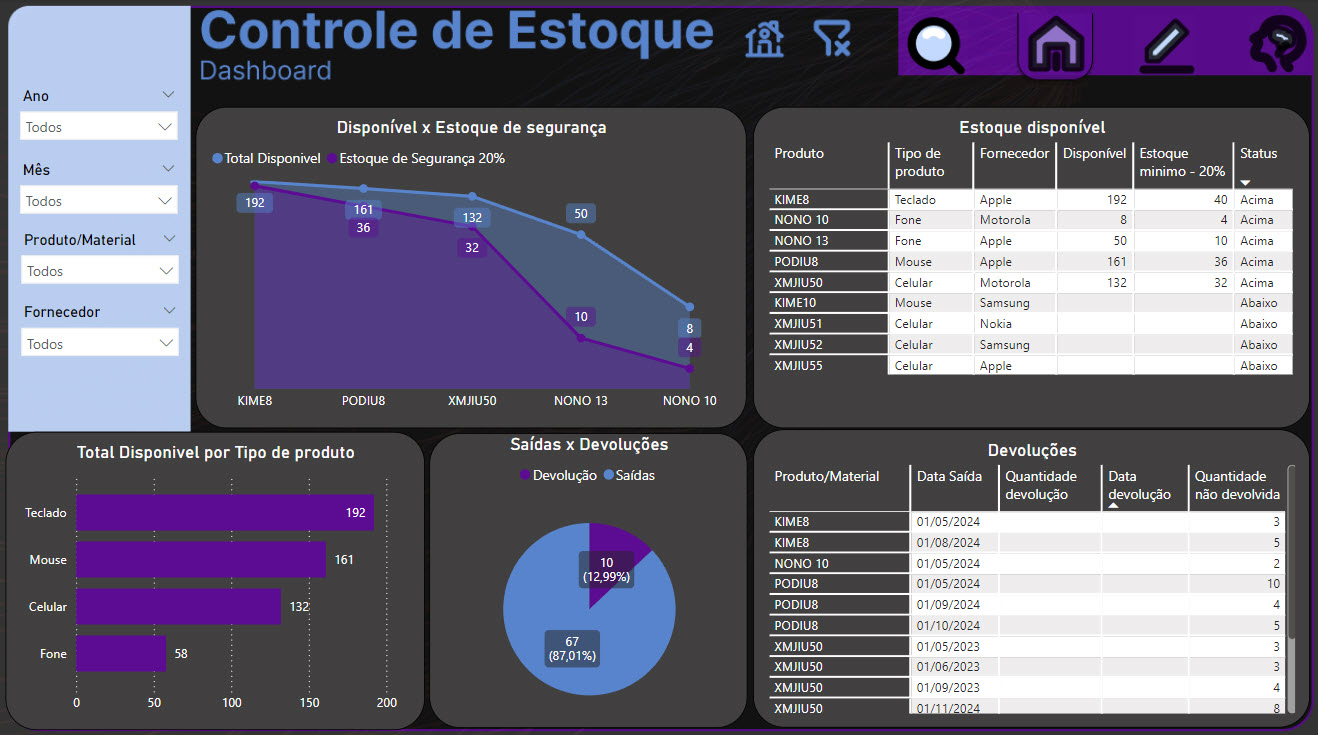 Category: stock mangament
	Categoria: gestão de estoque
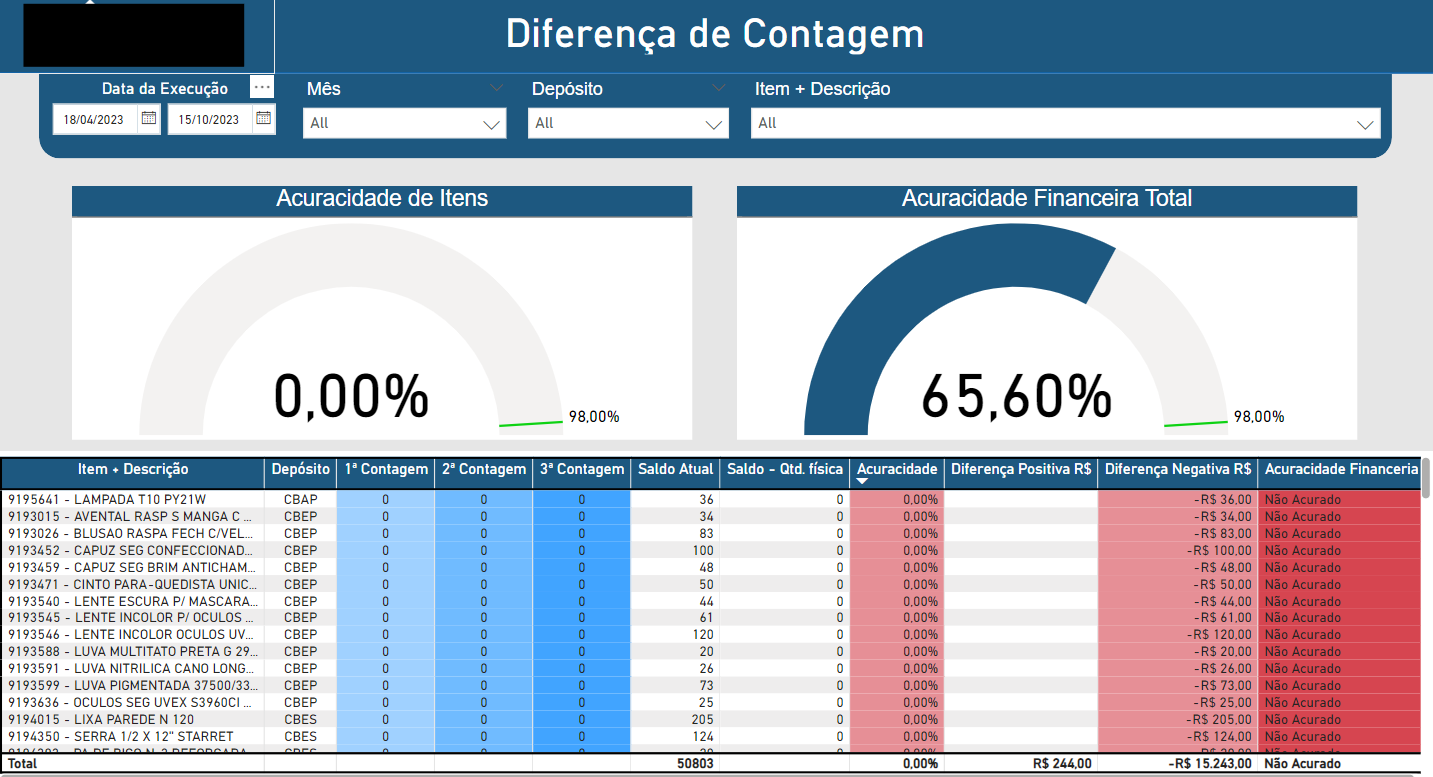 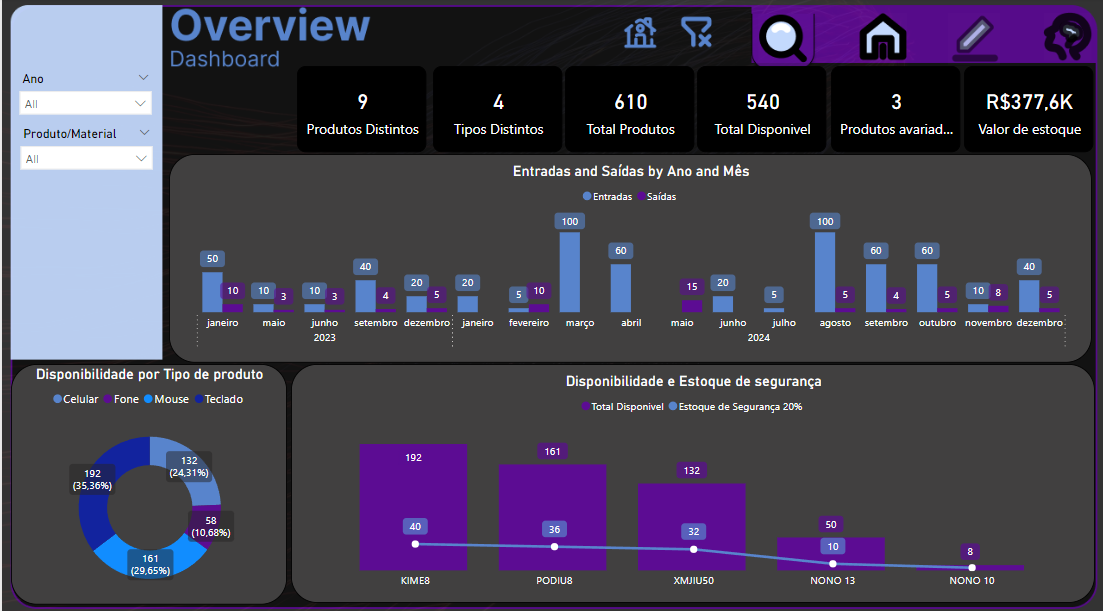 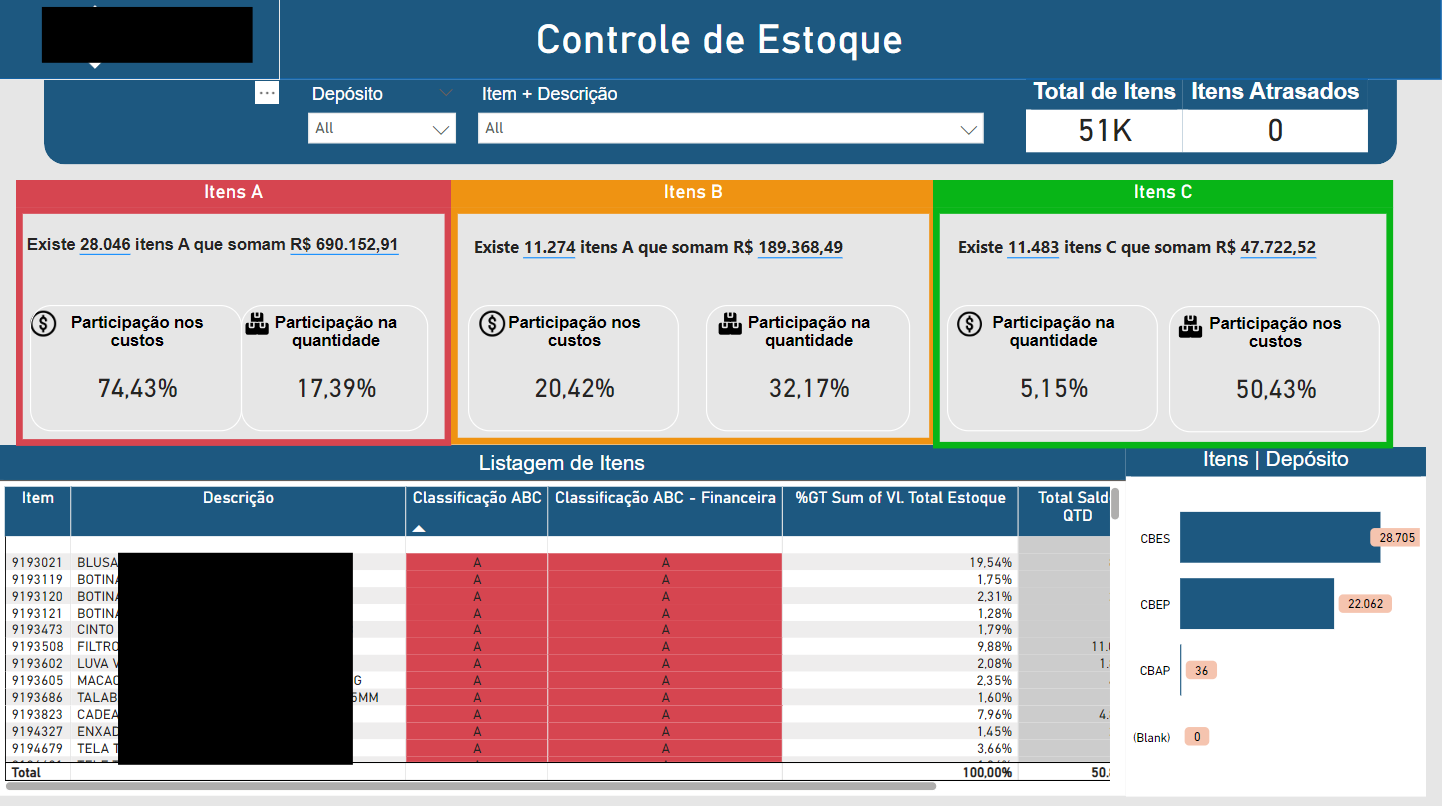 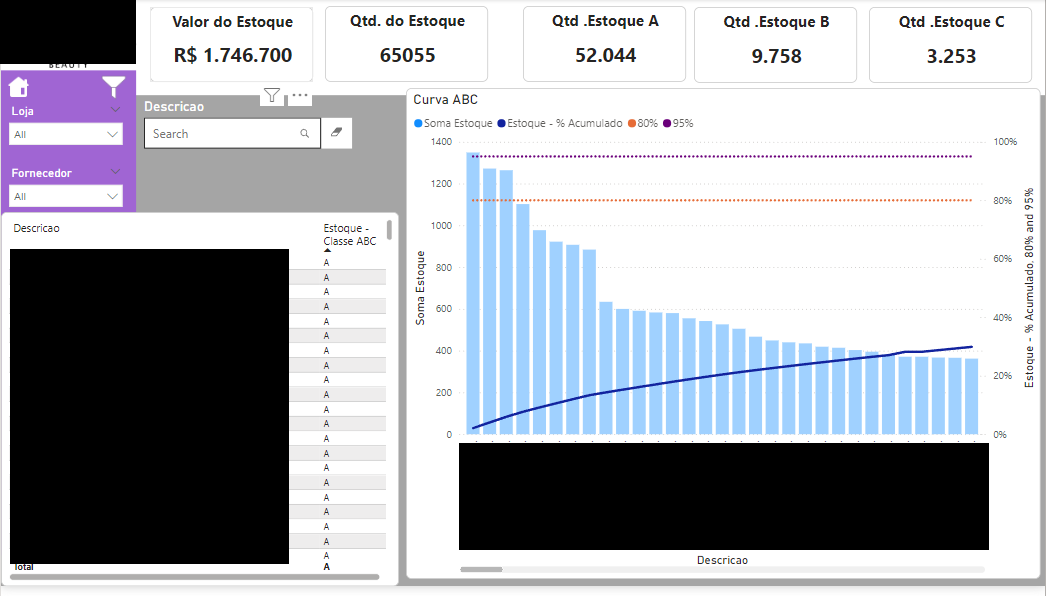 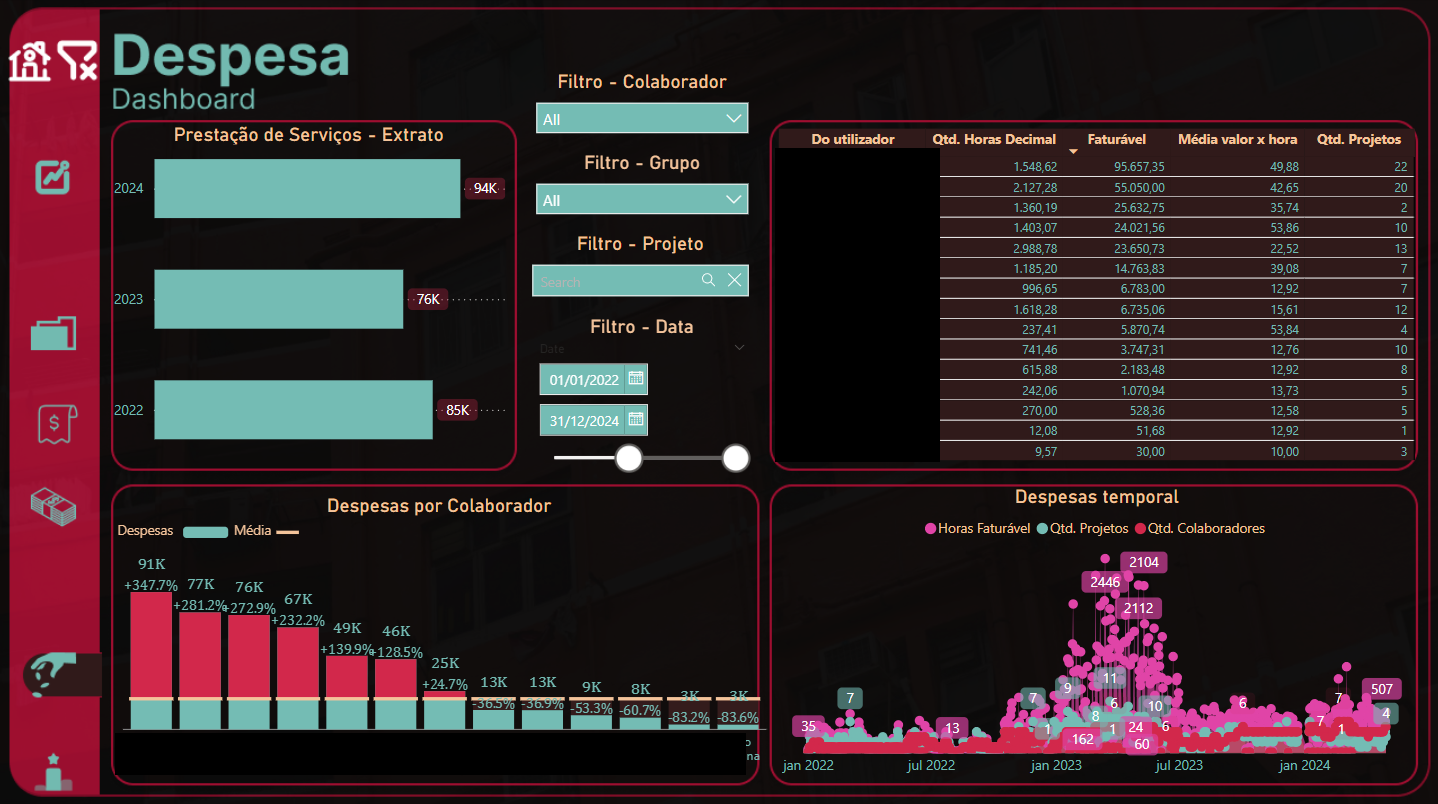 Category: controllers - DRE
	Categoria: Contabéis
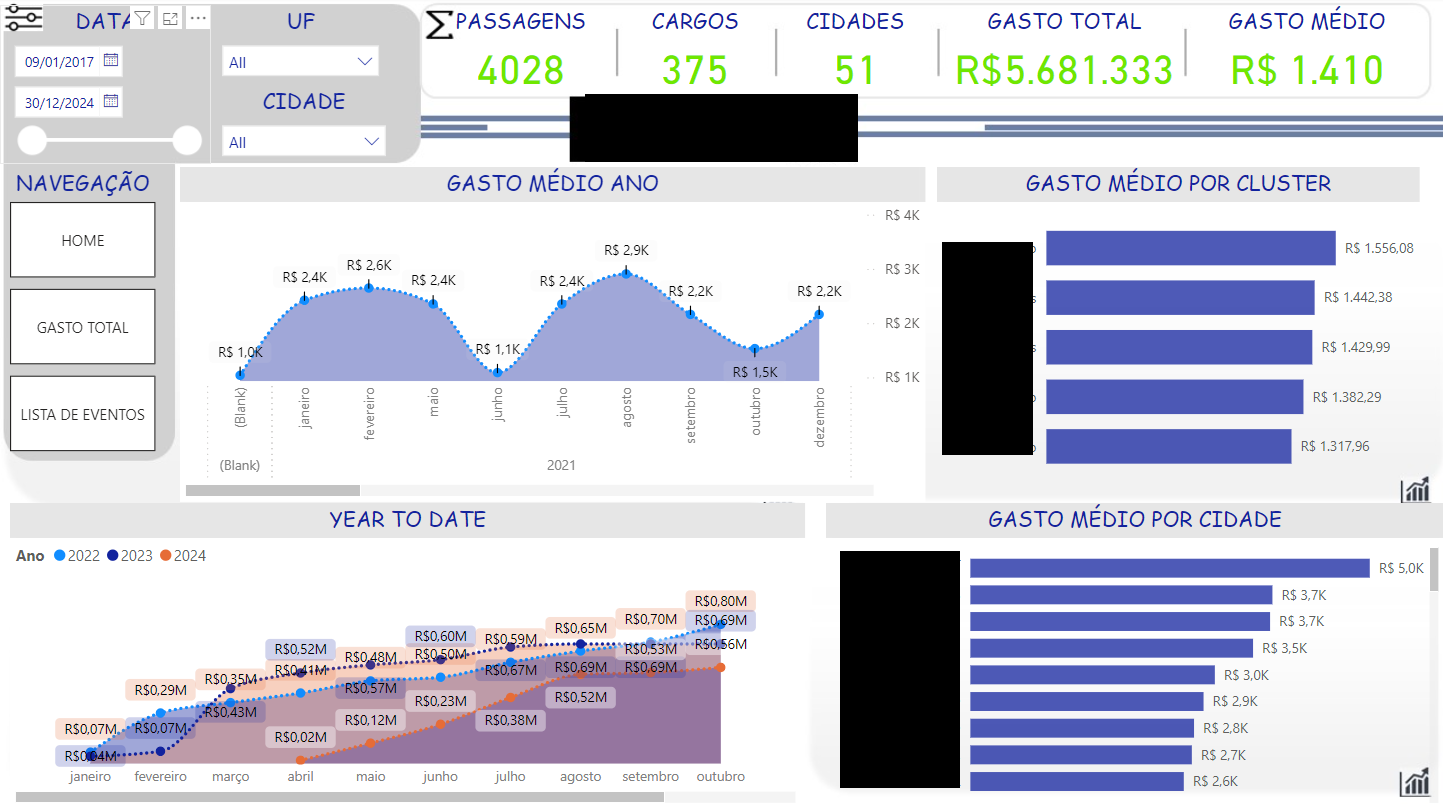 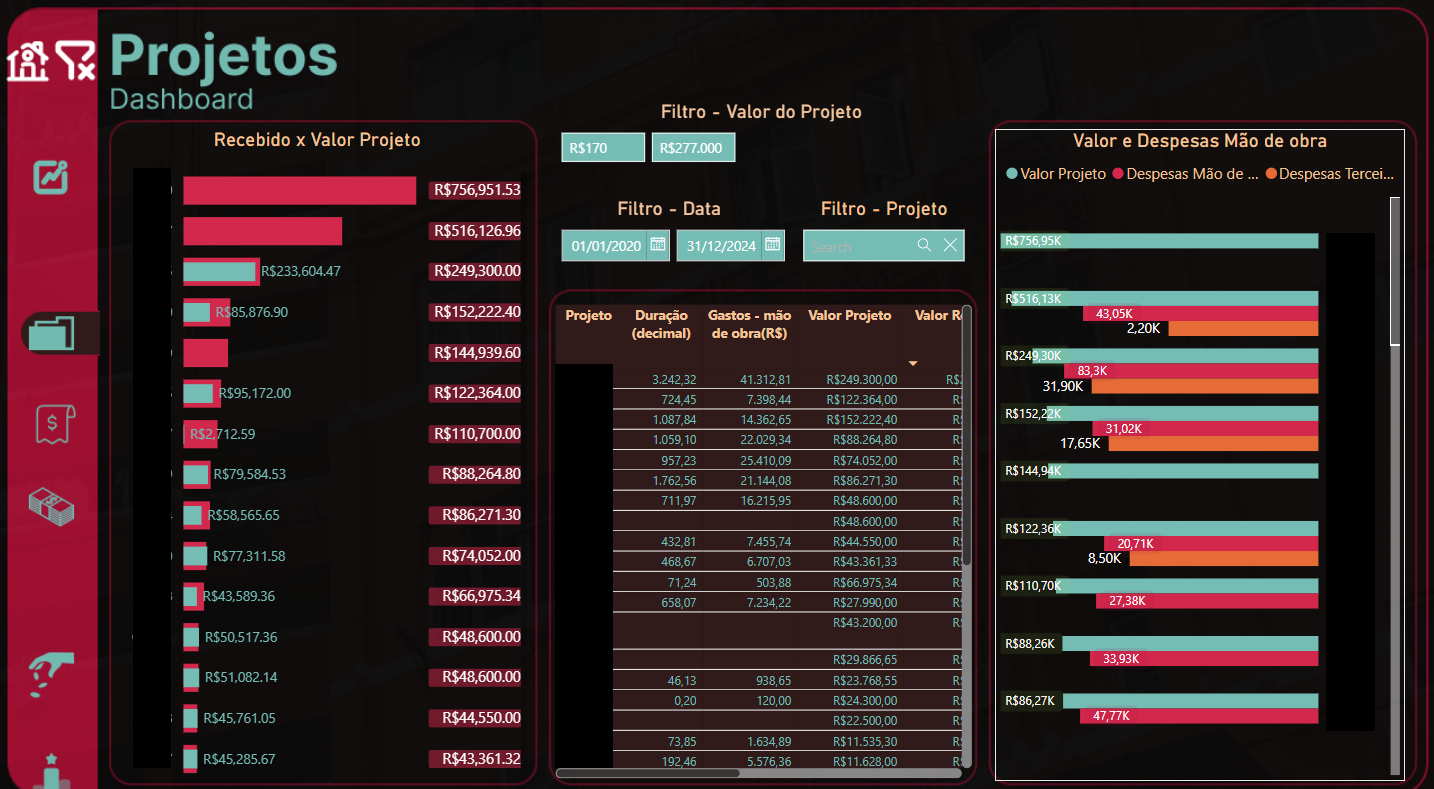 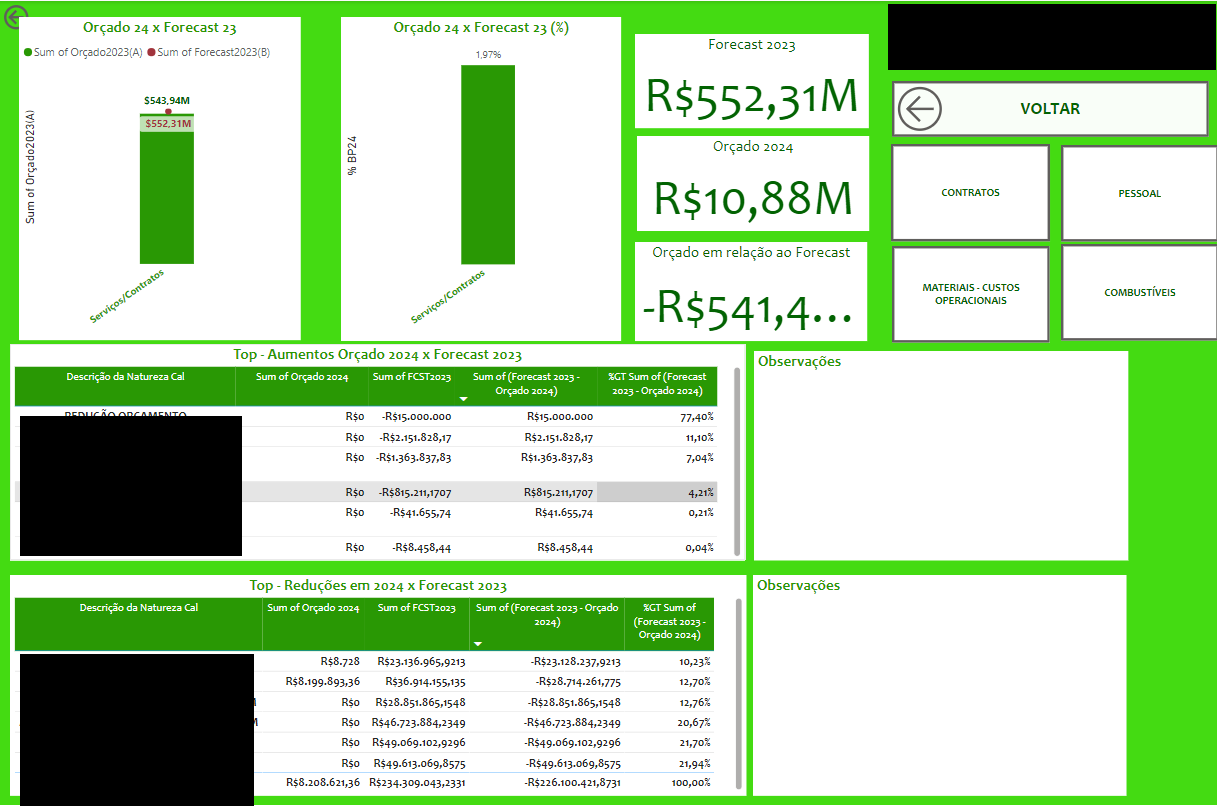